Spelling Practise
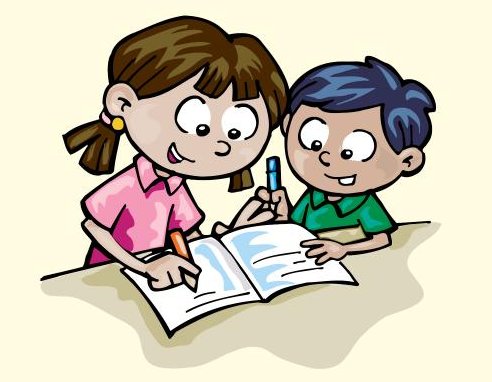 Read the word then click to make it disappear.  Can you spell the word?
not
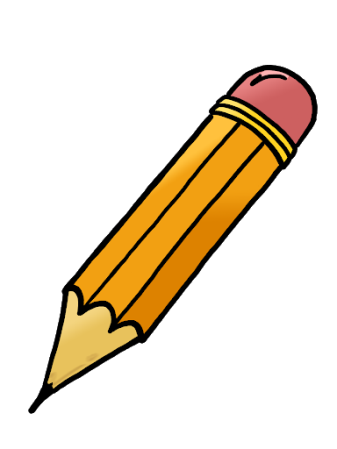 Read the word then click to make it disappear.  Can you spell the word?
up
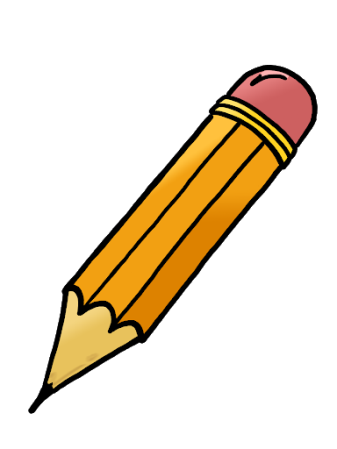 Read the word then click to make it disappear.  Can you spell the word?
put
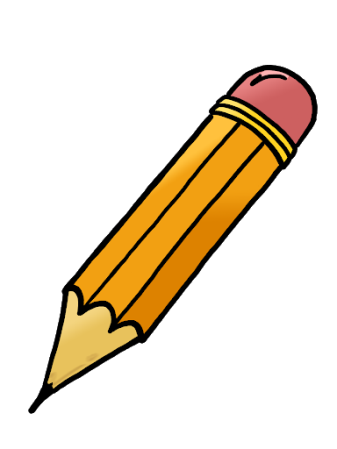 Read the word then click to make it disappear.  Can you spell the word?
had
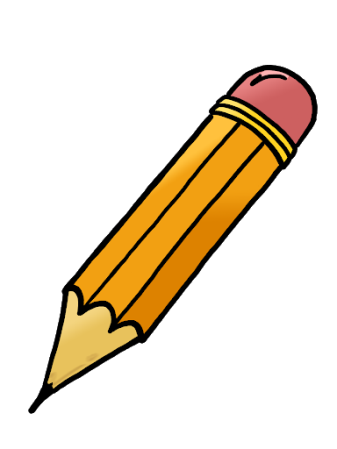 Read the word then click to make it disappear.  Can you spell the word?
big
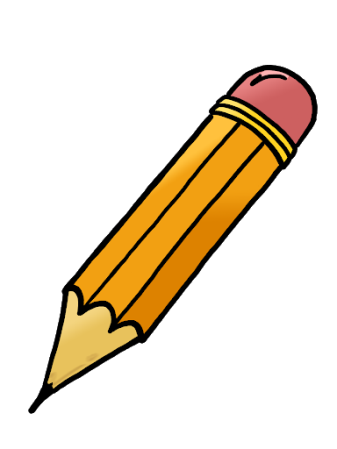 Read the word then click to make it disappear.  Can you spell the word?
he
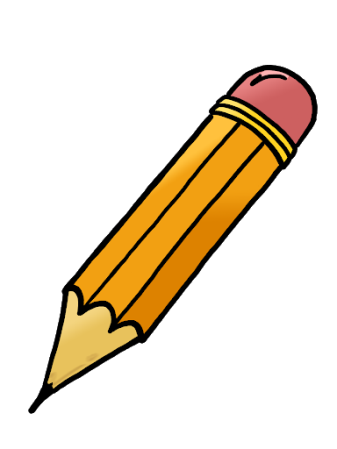 Read the word then click to make it disappear.  Can you spell the word?
she
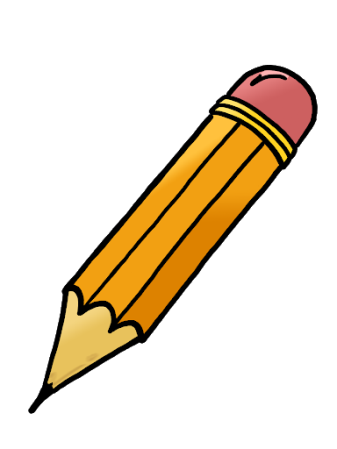 Read the word then click to make it disappear.  Can you spell the word?
we
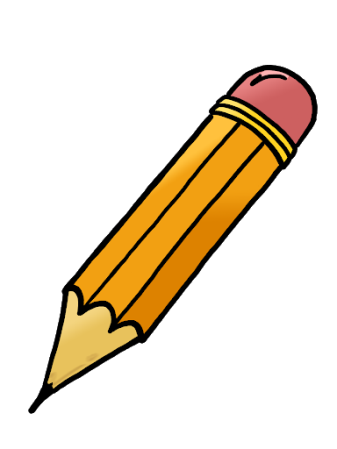 Read the word then click to make it disappear.  Can you spell the word?
me
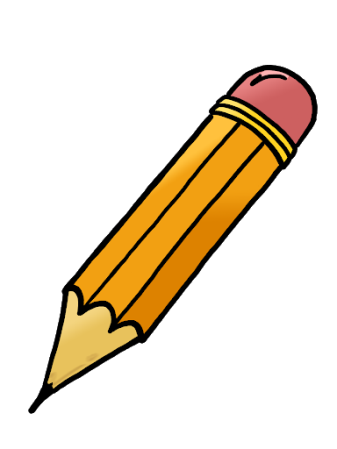 Read the word then click to make it disappear.  Can you spell the word?
be
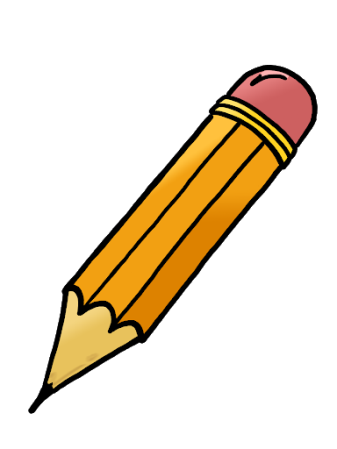 If you found the spellings easy, why not try one of the tricky challenges below…
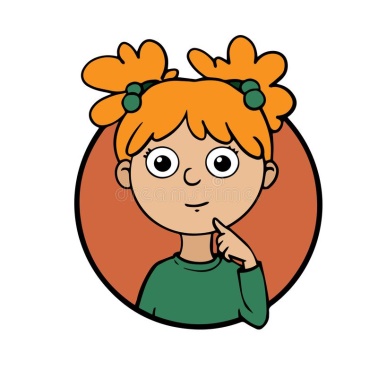 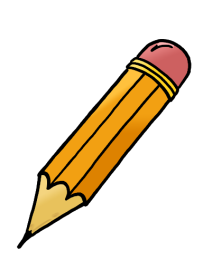 Can you write the word in a sentence?

How many times can you write the word in 20 seconds?

Can you make the words using household items? (see below)
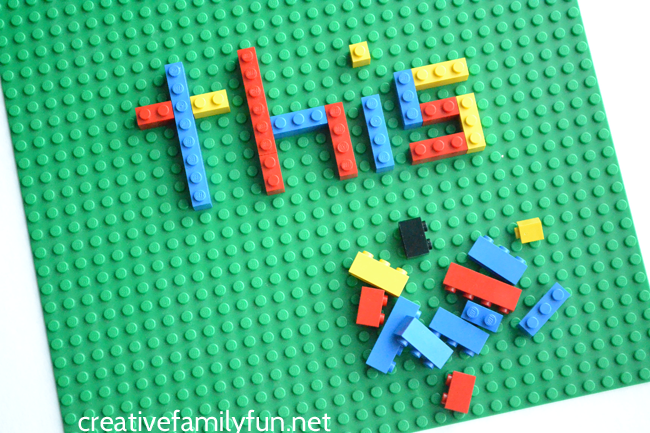 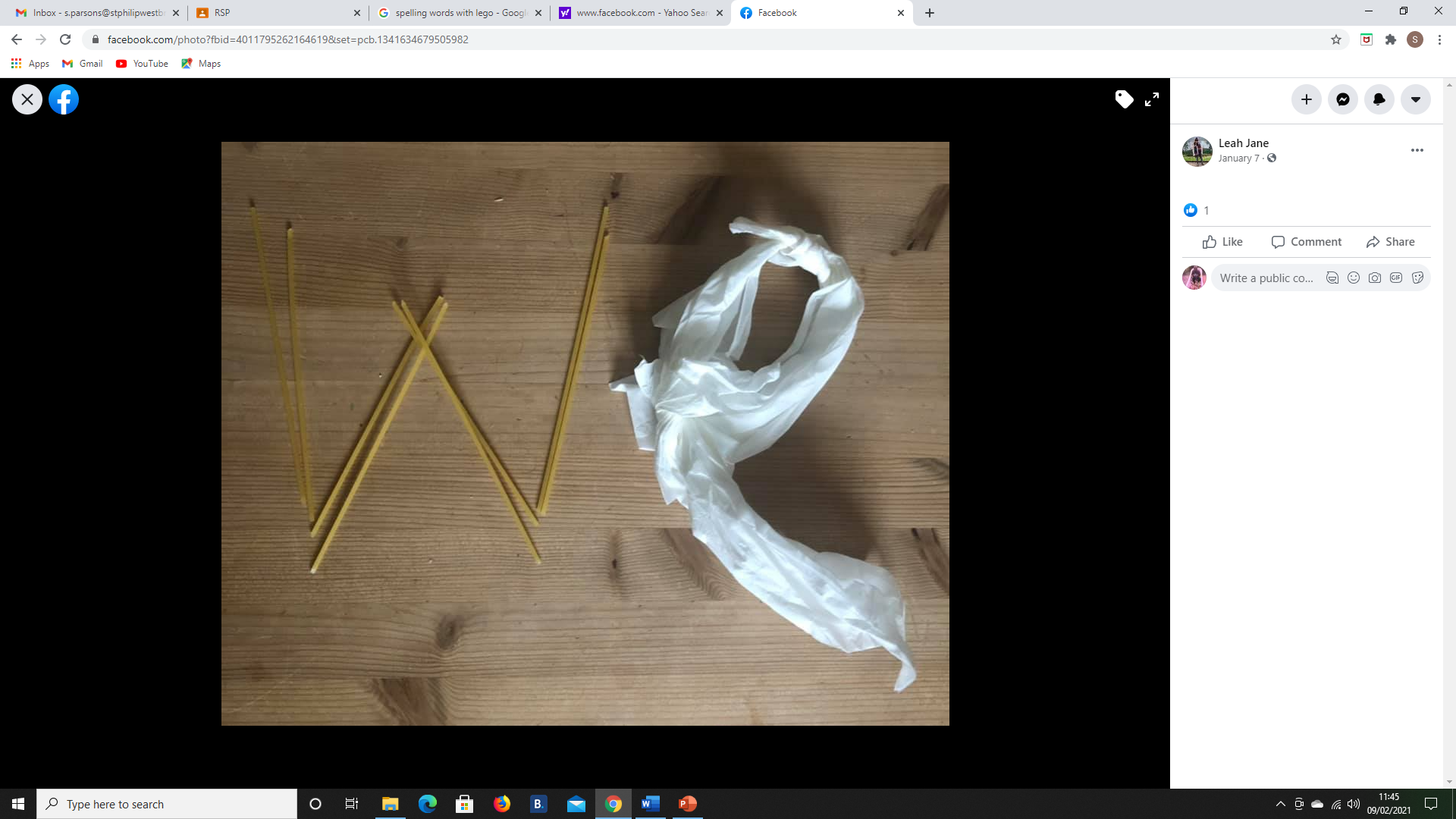 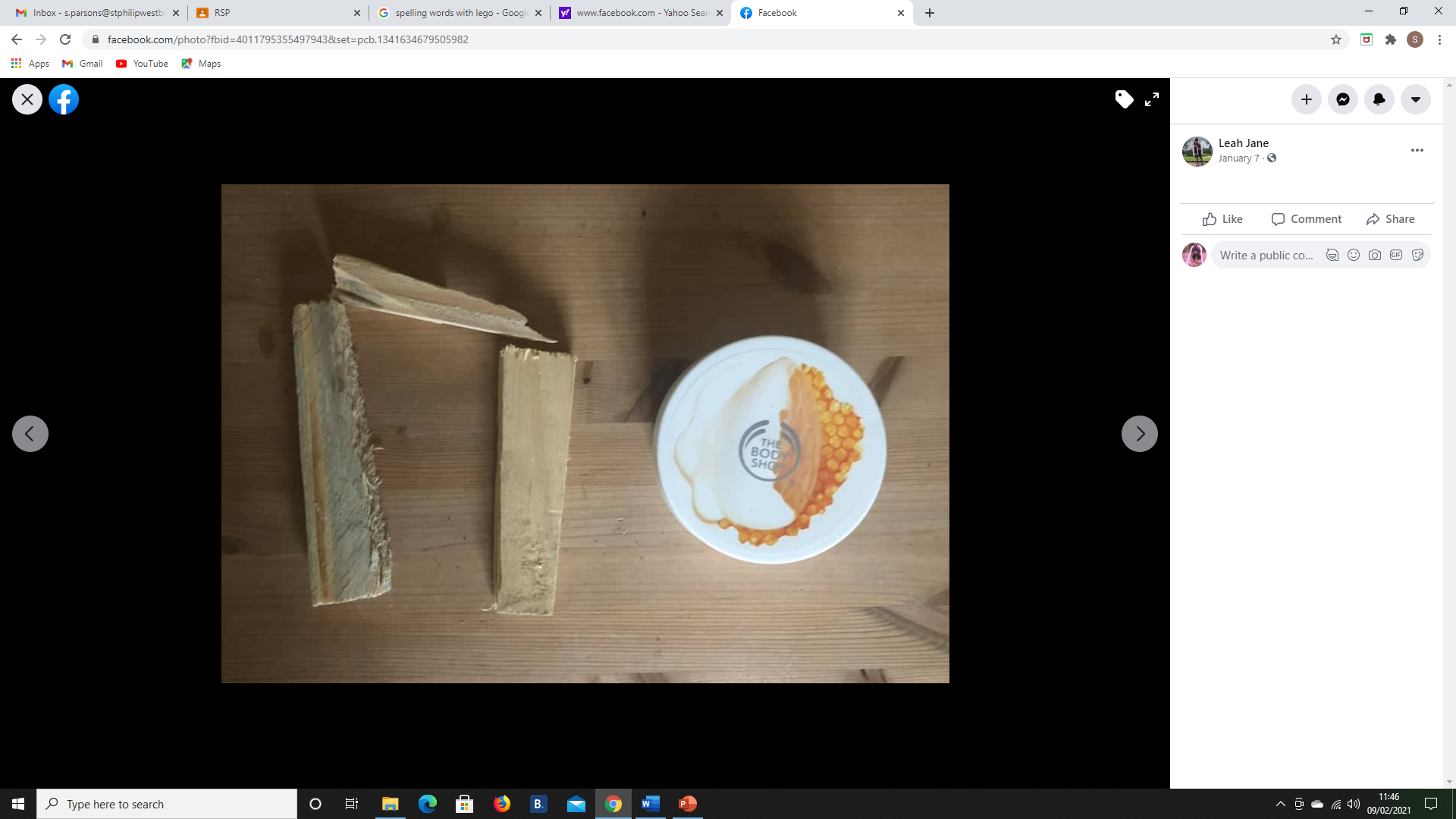 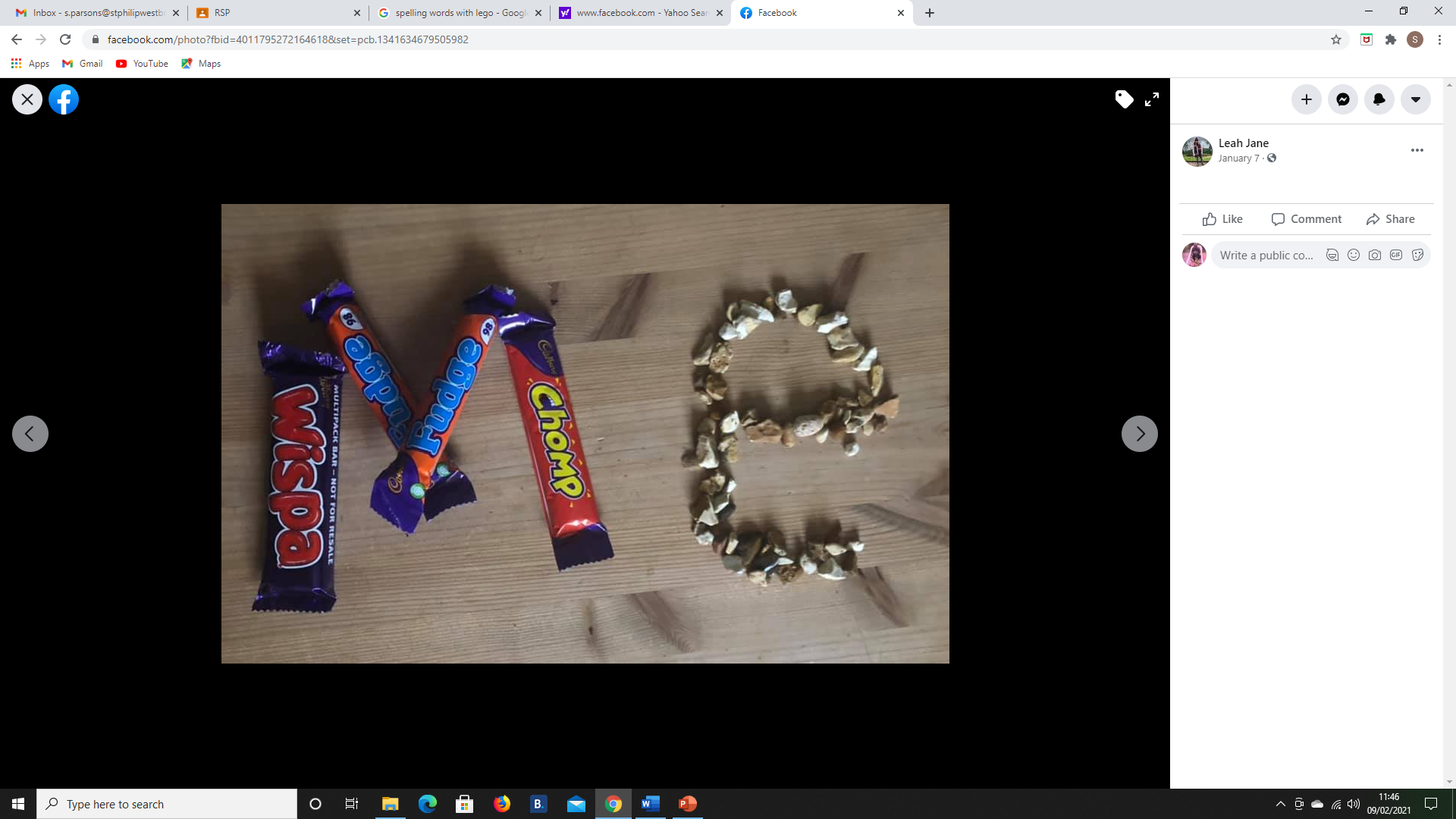